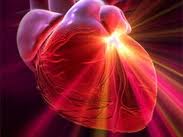 ΟΞΥ ΕΜΦΡΑΓΜΑ ΤΟΥ ΜΥΟΚΑΡΔΙΟΥ
ΑΝΝΑ ΓΙΑΝΝΙΚΟΥ
ΑΣΠΑΙΤΕ 2012
ΓΙΑ ΤΗΝ Β΄ΛΥΚΕΙΟΥ
ΟΕΜ
Οι προβλέψεις για το 2020 δείχνουν ότι θα είναι η πρώτη αιτία των θανάτων παγκοσμίως υπεύθυνη για το 20% του συνόλου.
Τα ποσοστά άλλαξαν γιατί άλλαξε ο τρόπος ζωής
Προτιμούμε τον πρόχειρο παρά τον υγιεινό
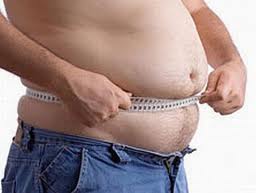 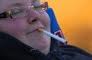 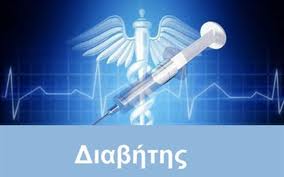 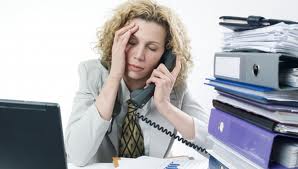 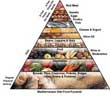 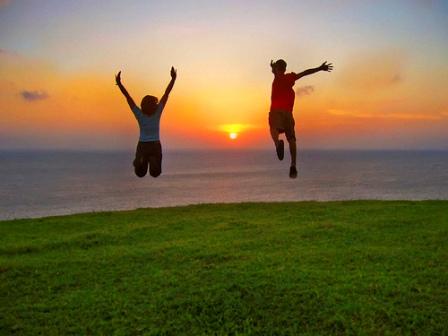 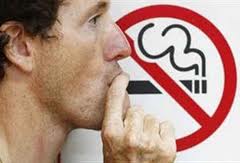 Για να λειτουργεί η καρδιά ως αντλία,  ο καρδιακός μυς (η μυοκάρδιο) πρέπει να εφοδιάζεται με επαρκείς ποσότητες αίματος απο τις στεφανιαίες αρτηρίες
Το έμφραγμα (ή καρδιακή προσβολή) αναπτύσσεται όταν μια στενωμένη στεφανιαία αρτηρία αποφράσσεται πλήρως από έναν θρόμβο, και ο καρδιακός μυς αρχίζει να νεκρώνεται.
Στην περίπτωση της στεφανιαίας νόσου,
 οι στεφανιαίες αρτηρίες παρουσιάζουν 
στένωση λόγω 
Επικαθήσεως
 λιπωδών ιζημάτων 
στα τοιχώματά τους 
(αθήρωμα).
Πρώτες βοήθειες
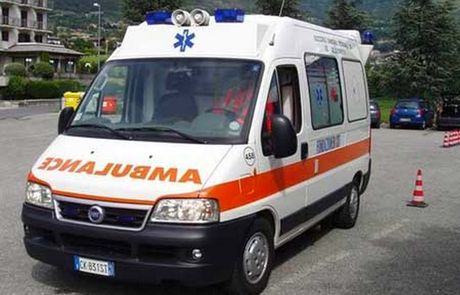 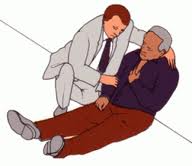 Αντιμετώπιση
Αναπαυτικη θεση 
οξυγονο 
ανοικτη γραμμη φλεβα 
Monitor
φαρμακευτικη αγωγη 
παυσιπονα οπως μορφινη 
θρομβολυση ή αγγεοπλαστική
παρακολουθηση
Η καρδία μας είναι από τα πιό πολύτιμα όργανά μας, ας της δώσουμε την αγάπη που της πρέπει!!!
Ευχαριστώ πολύ